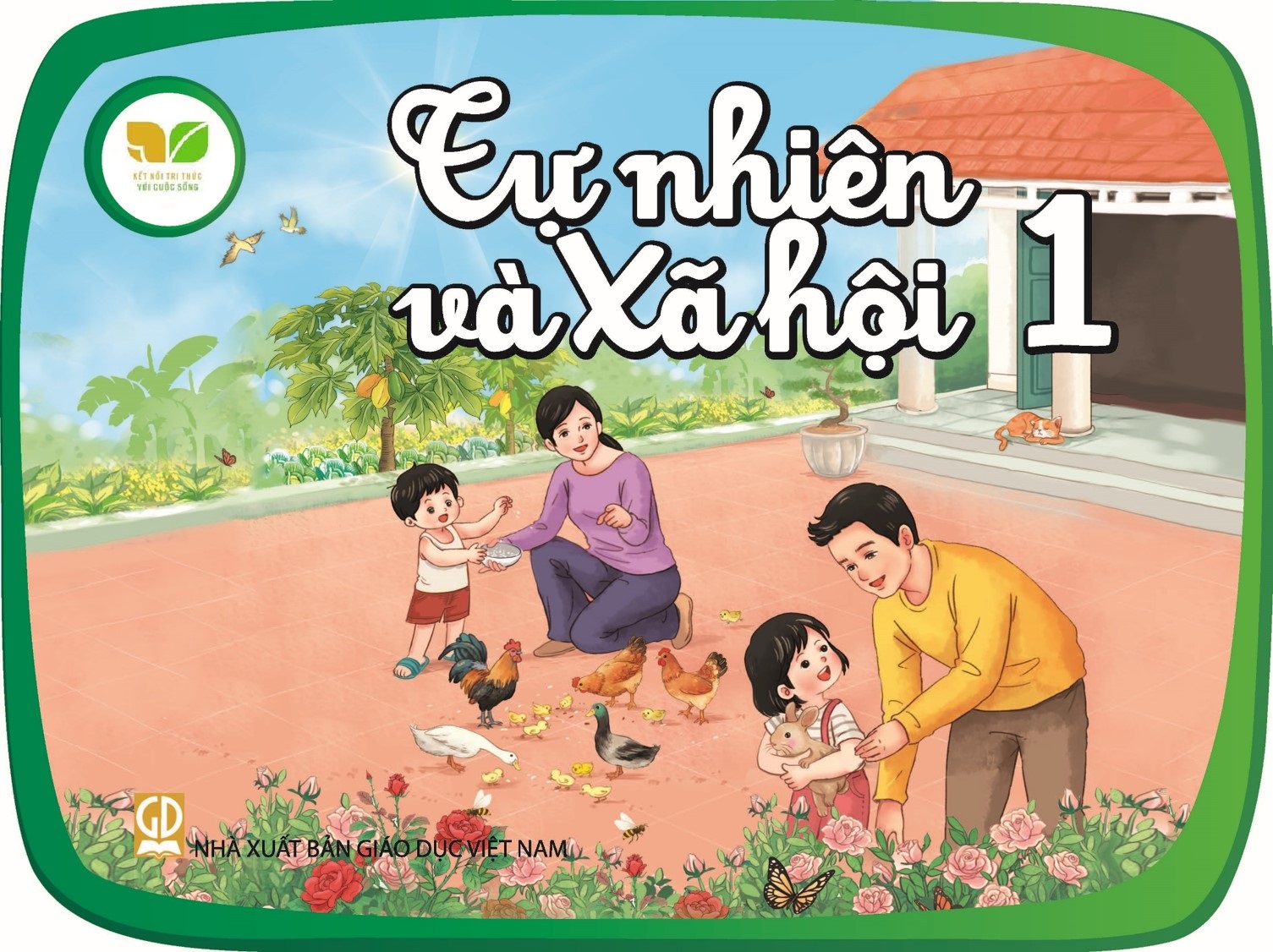 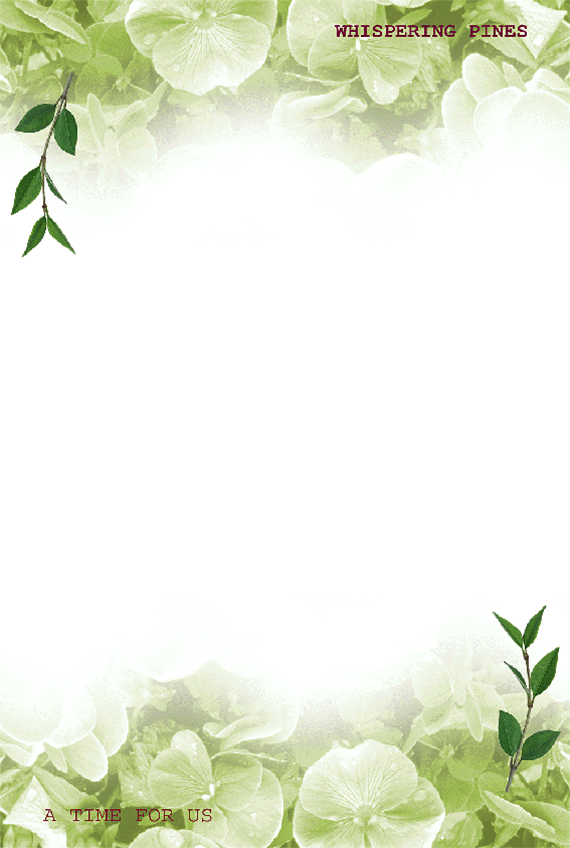 Tự nhiên và xã hội
Bài 7: Cùng khám phá trường học
SGK/ 32
Hoạt động Khởi động

Cả lớp hát bài : Đi học
Hoạt động 1: Kể  về trường mình có những ai? Họ làm việc gì?
Tranh vẽ gì? Nói về ai? Công việc của học là gì?
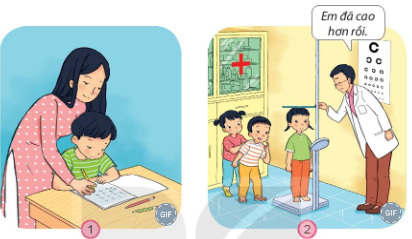 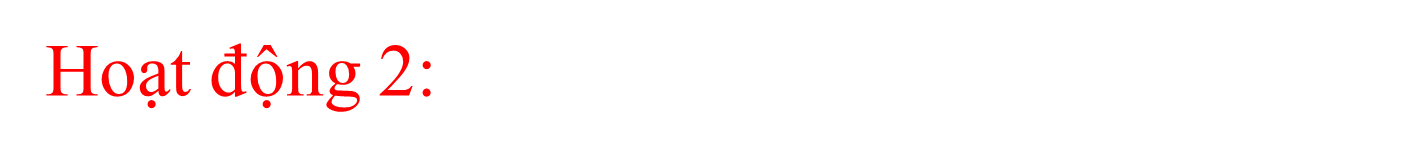 Hoạt động 3: Vận dụng quan sát bức tranh sau:
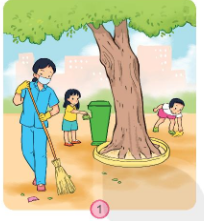 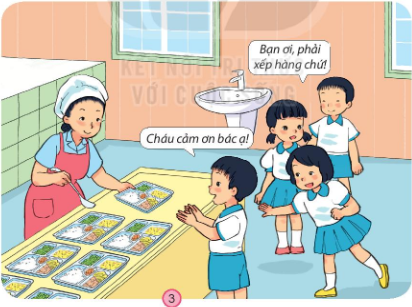 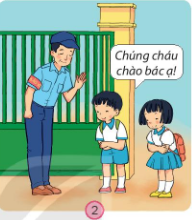 Các bạn đang làm gì?
Nếu là em , em sẽ làm gì?
!
TRÂN TRỌNG CẢM ƠN QUÝ THẦY CÔ! Kính chúc sức khỏe!
Cảm ơn các em!
Chúc các em học giỏi
!
TRÂN TRỌNG CẢM ƠN QUÝ THẦY CÔ! KÍNH CHÚC SỨC KHỎE!
Cảm ơn các em!
Chúc các em học giỏi!